BOZÜYÜK MESLEKİ EĞİTİM MERKEZİ
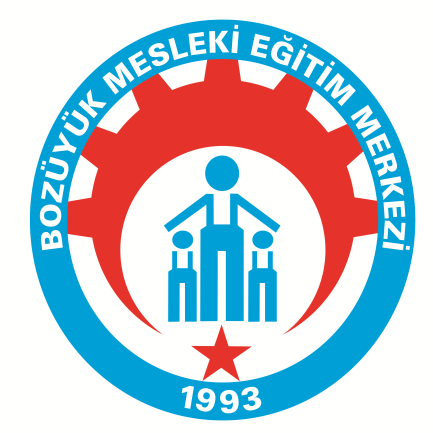 e-SINAV 
BAŞVURU ÜCRETİ 
VE BANKA İŞLEMLERİ
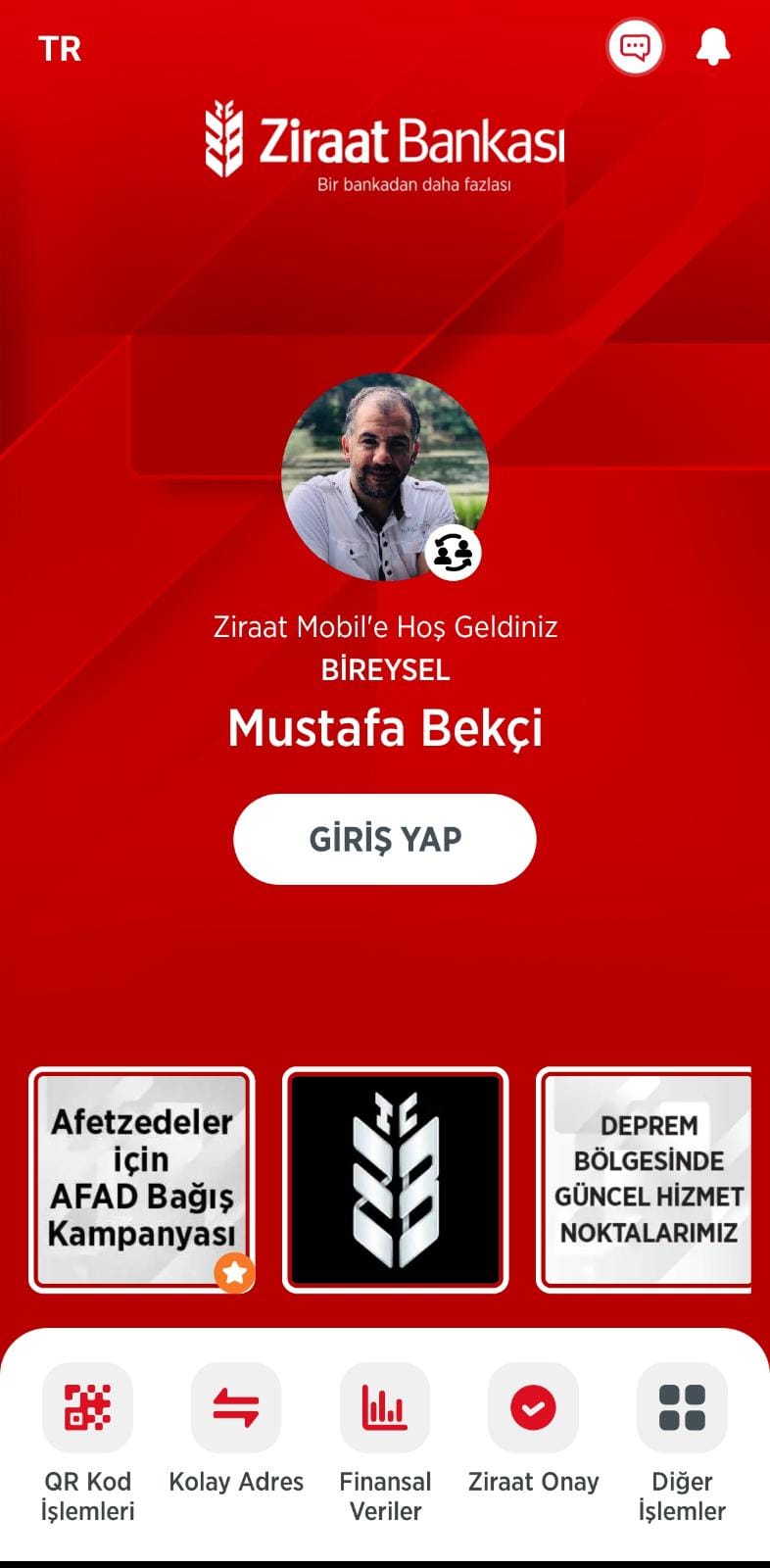 Bu sunumda 
Ziraat Bankası mobil uygulaması için 
Örnek olarak
e-Sınav Başvuru Ücreti ve Banka İşlemleri gösterilmiştir.
Ziraat Bankası 
Mobil uygulamasına «Giriş Yap» butonu basarak mobil şifreniz ile giriş yapınız.
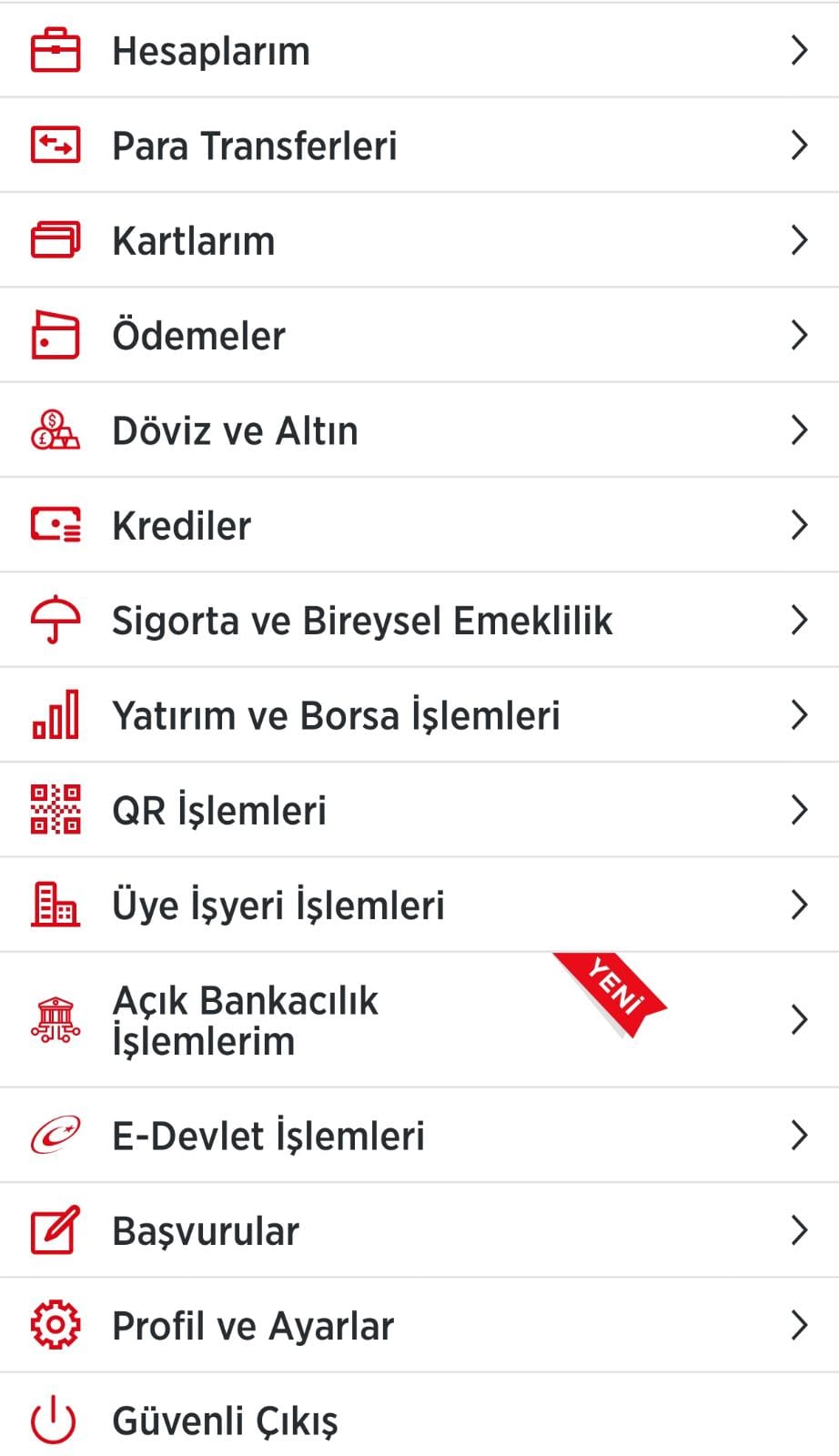 Sağ alt köşedeki
«Menü»ye basınız.

«Ödemeler» seçeneğini seçiniz.
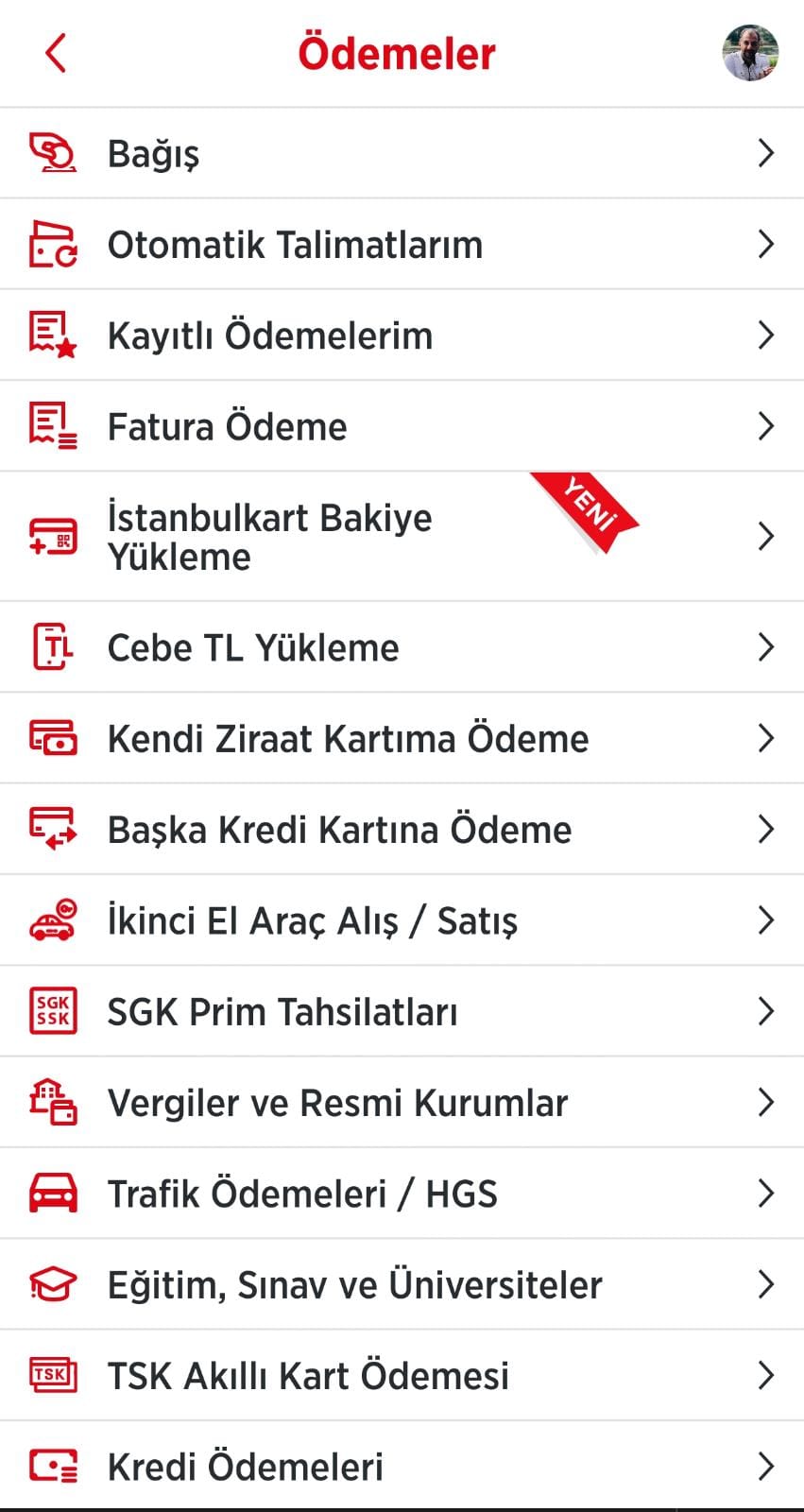 Menüden
«Eğitim, Sınav ve Üniversiteler»
seçeneğini seçiniz.
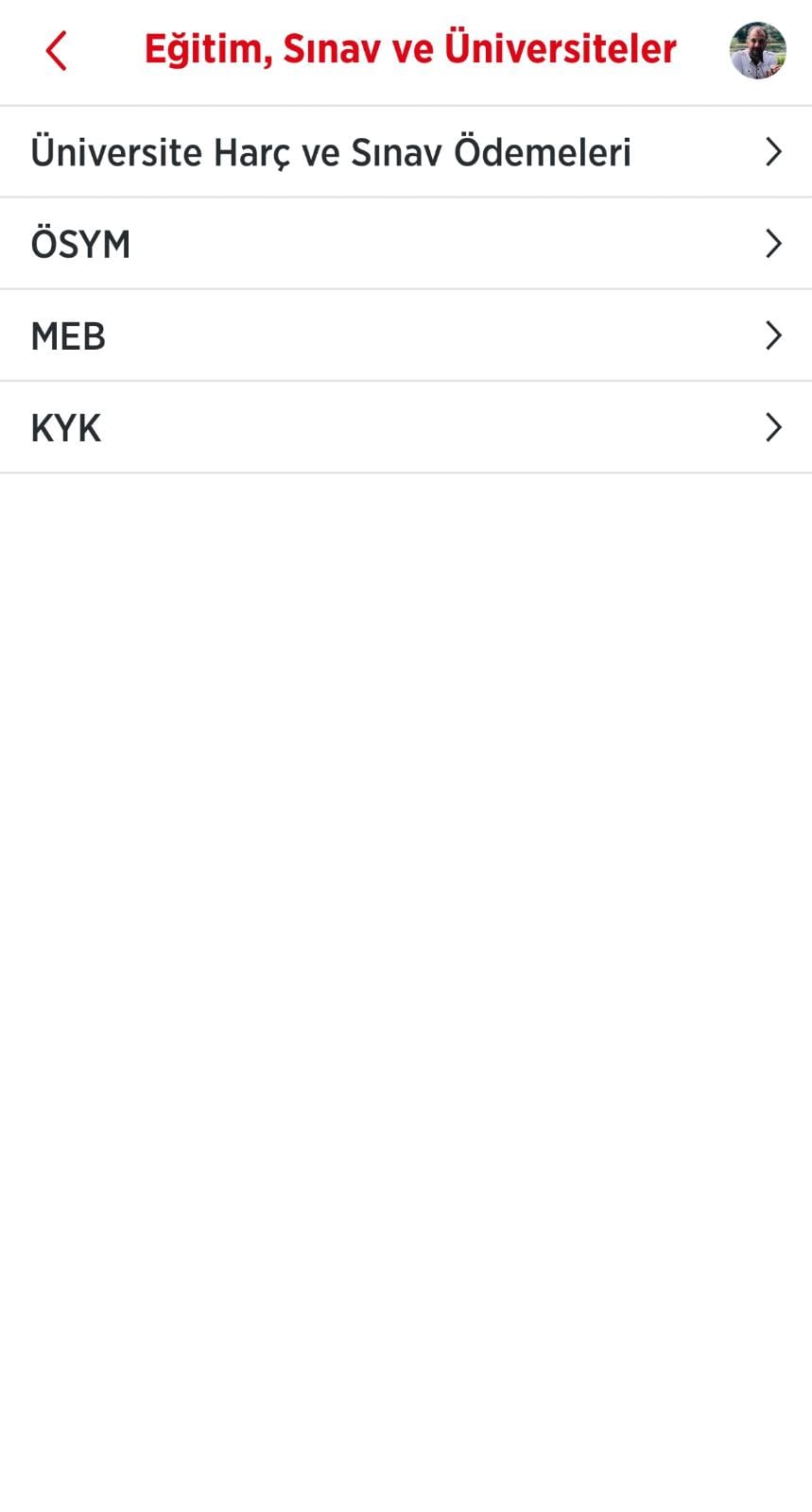 Menüden
«MEB»
seçeneğini seçiniz.
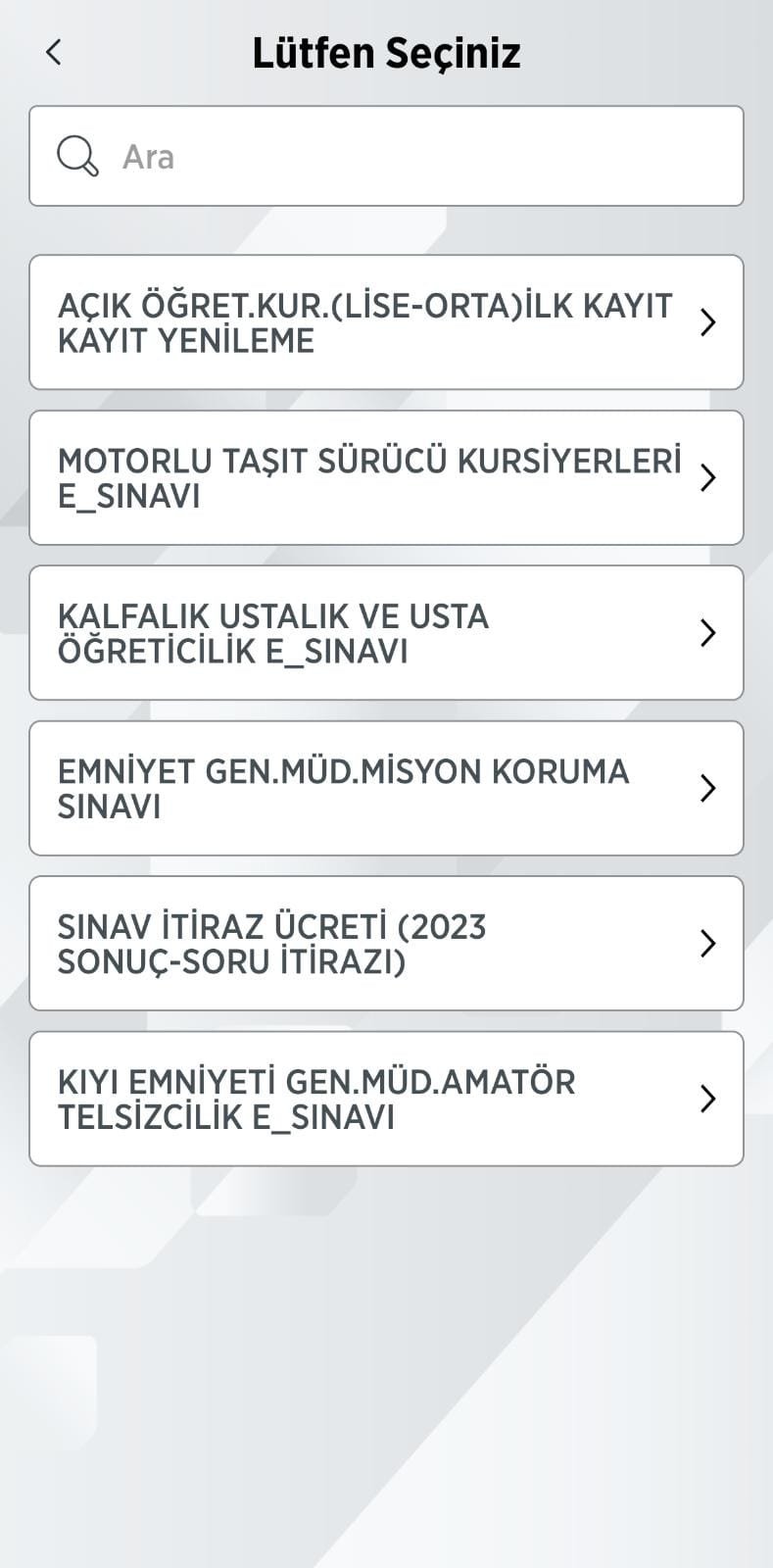 Menüden
«KALFALIK USTALIK VE USTA ÖĞRETİCİLİK»
seçeneğini seçiniz.
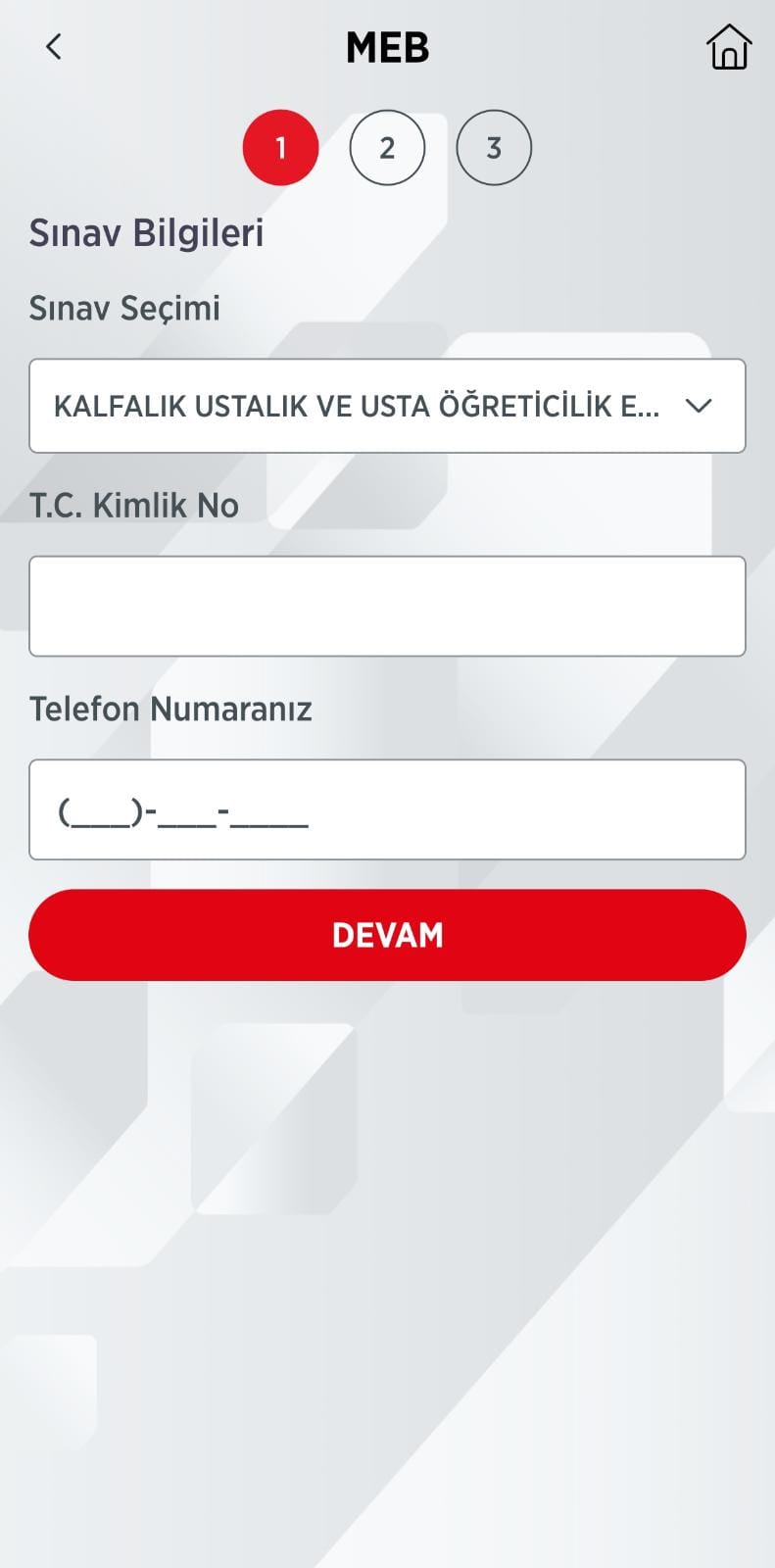 İlgili Yerlere 
«T.C. Kimlik No»
ve «Telefon Numaranız» yazınız.
«Devam» butonuna basınız.
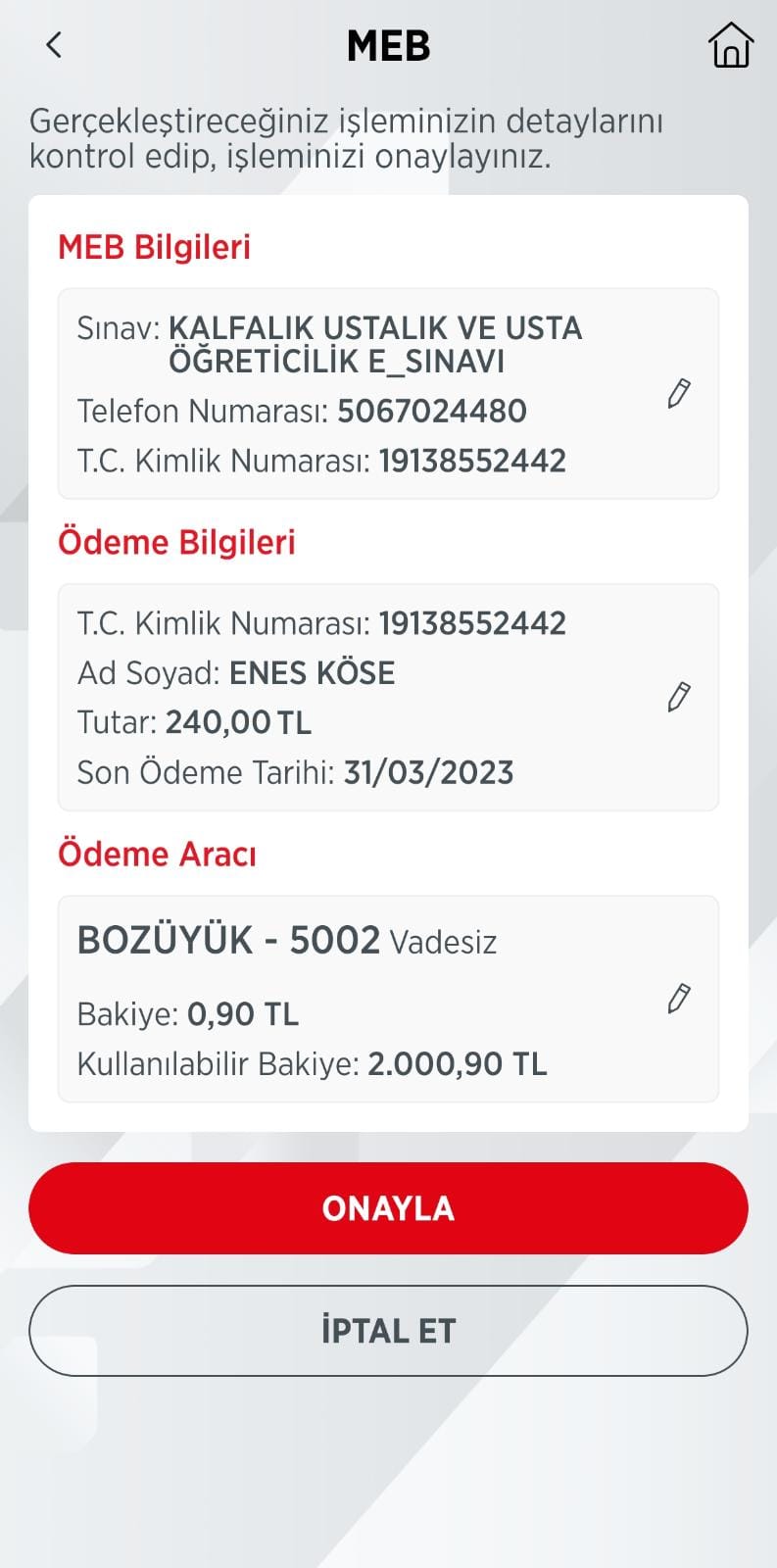 Genel Ödeme Bilgileri doğru ve eksiksiz ise 
«ONAYLA» butonuna basınız ve ödemeyi sonlandırınız.
Değilse önceki menülere erişerek gerekli düzeltmeleri yapınız.

Not: 2023 yılı için 
e-Sınav ücreti 240 TL’dir.
Ödeme tamamlandıktan sonra anında e-Mesem sistemimize düşmektedir.

Okulumuz ile iletişime geçiniz ve 
e-Sınav Randevu işlemlerinizi oluşturalım. 

e-Sınav giriş belgenizi okulumuzdan sınavdan önce almanız gerekmektedir.
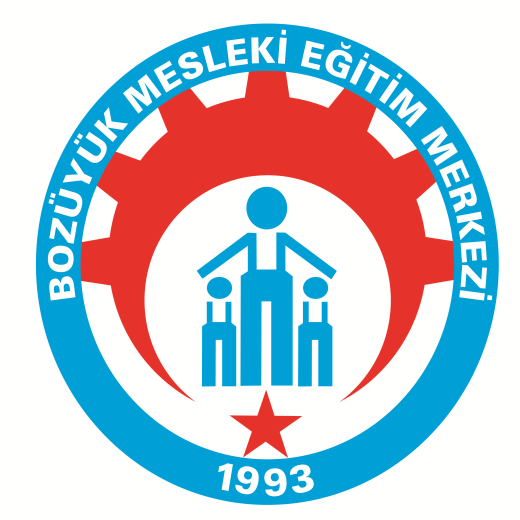 Başarılar dileriz.

Bozüyük Mesleki Eğitim Merkezi Müdürlüğü
Telefon : 0 228 314 00 52 (Dahili 12 – Mdr. Yrd.)
Adres: 4 Eylül Mah. Yeni Küçük Sanayi Sitesi  816.Sok. No11 Bilecik/Bozüyük 11300 Türkiye